HABILIDADES PARA LA ESCUELA Y MÁS ALLÁ | ESCRIBIR INFORMES Y PRESENTARSE ANTE UNA AUDIENCIA
CUENTA LA LETRA
Lee el siguiente párrafo y cuenta 
la cantidad de veces que aparece la letra “r”.
El comisario de Fargo, Dakota del Norte, hace poco encontró un bolso grande con billetes de cinco dólares. No está seguro de cuántos billetes de cinco hay en el bolso, pero va a asignar a algunos de los investigadores más audaces de Fargo para que investiguen el incidente.
© 2022 OVERCOMING OBSTACLES
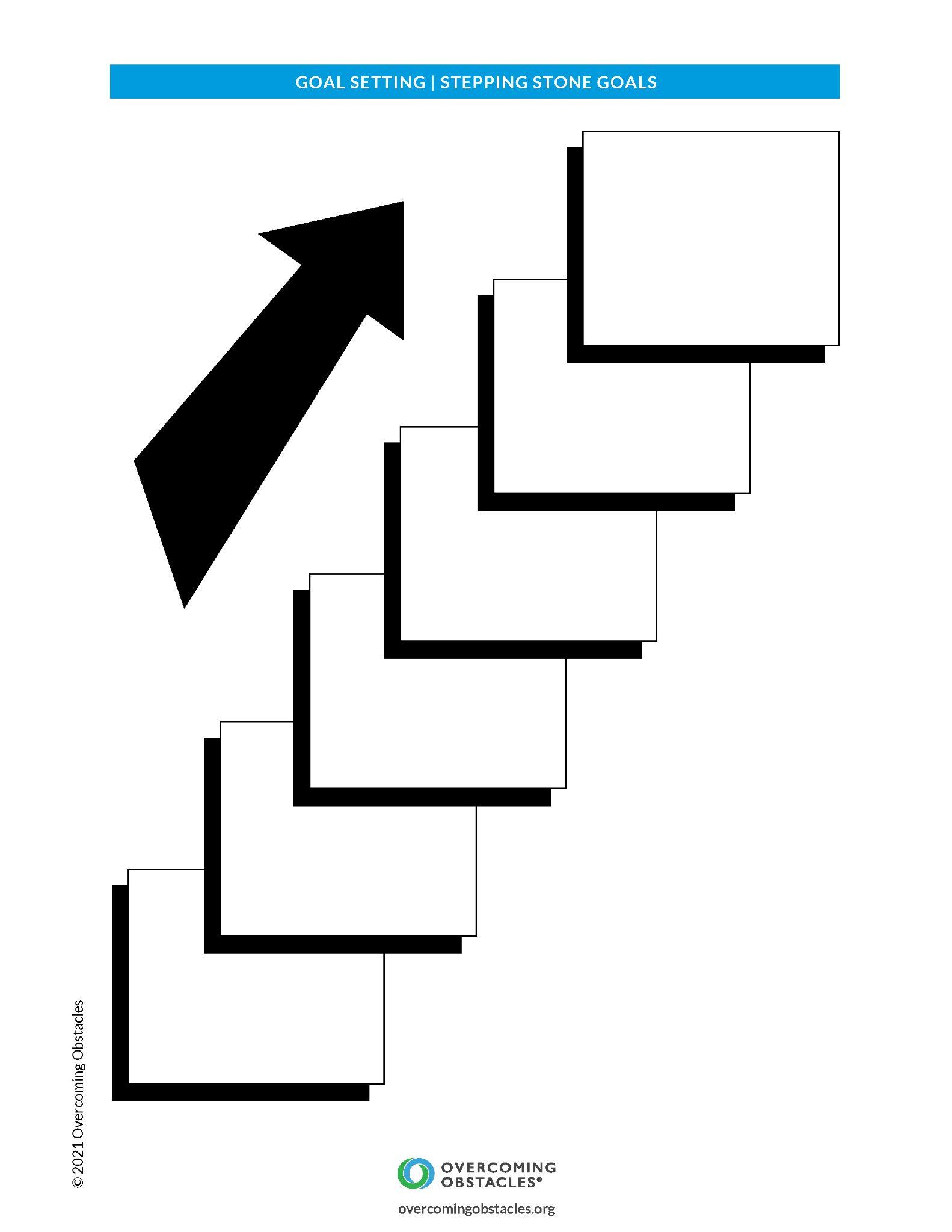